День
Знаний!
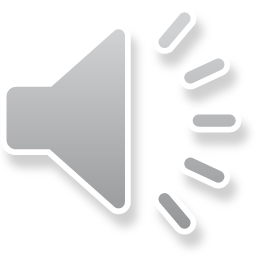 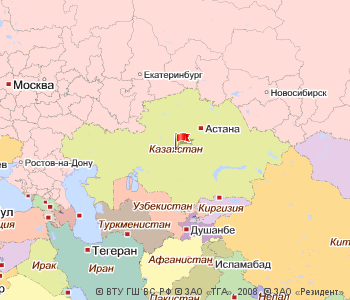 2 млн 725 тыс. км²
17 000 000
9место
ГОСУДАРСТВЕННЫЙ ФЛАГ РК
ГОСУДАРСТВЕННЫЙ ГЕРБ РК
Столица - Астана      Крупнейший город - Алматы
АСТАНА. ДОМ ПРАВИТЕЛЬСТВА.
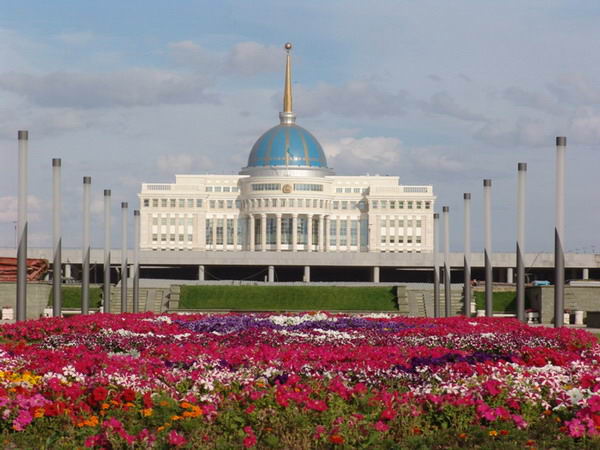 Глава			      	государства – 		президент:		НурсултанАбишевичНазарбаев
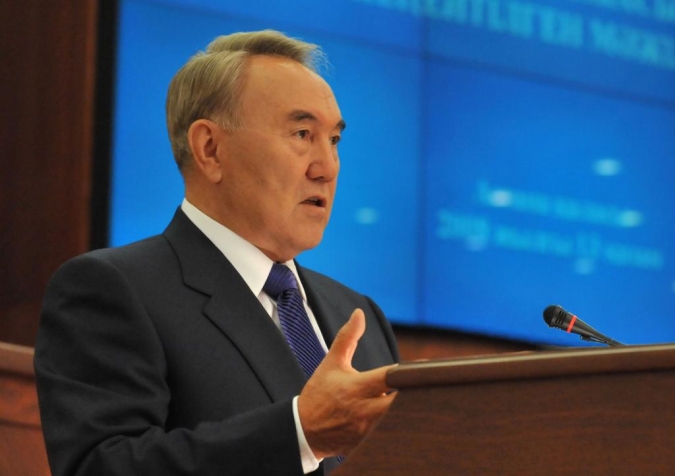 НАЦИОНАЛЬНАЯ денежная ВАЛЮТА-ТЕНГЕ
Государственный язык – казахский язык межнационального общения - русский.
Национальности
казахи 
русские
украинцы 
узбеки 
немцы 
татары 
уйгуры 
Всего более 30 национальностей.
Конституция основной закон республики
30 августа 1995 г
30 августа – День Конституции
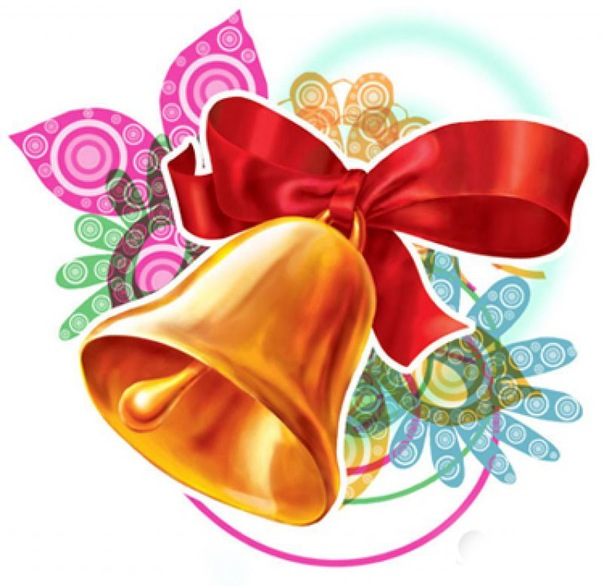